NUMERICAL DIFFERENTIATION AND INTEGRATIONProf. Samuel Okolie, Prof. Yinka Adekunle & Dr. Seun Ebiesuwa
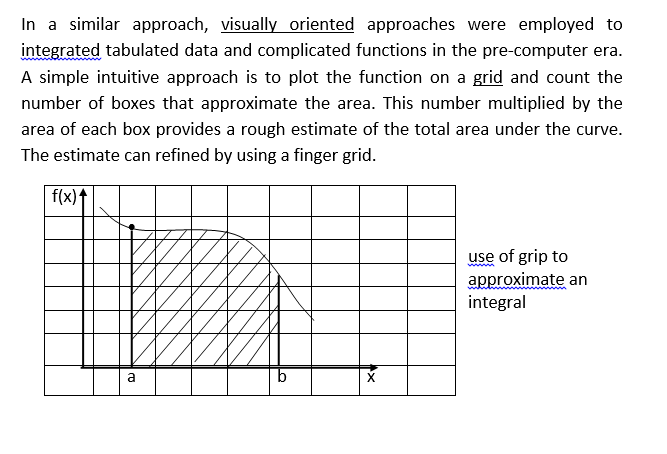